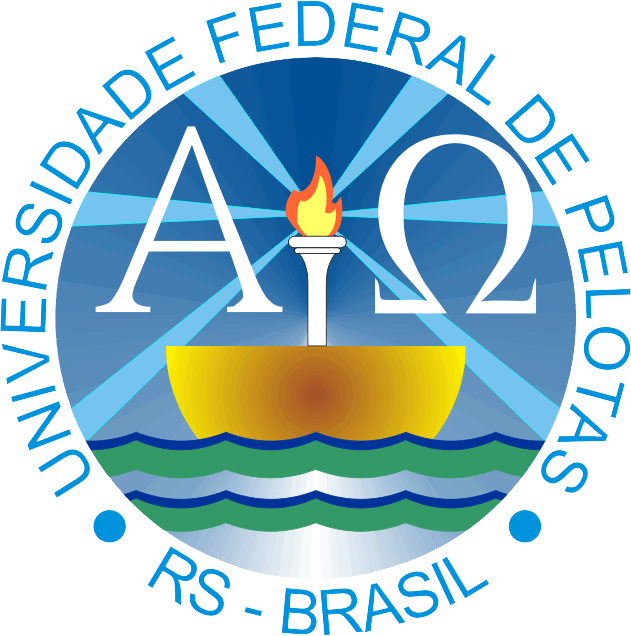 Universidade Aberta do SUS - UNASUS 
Universidade Federal De Pelotas 
Especialização em Saúde da Família 
Modalidade- EaD 
Turma 6
Atenção à Saúde bucal de escolares que estudam na creche Apolônia de Carvalho
Orientadora –  Patrícia Mirapalheta Pereira 
Aluno –  Walter Borges Leal Filho
Análise situacional
UBS no município de Antonio Almeida – PI

A USB é composta por 1 equipe 

contendo dois médicos clinico geral, 
dois cirurgiões dentistas, 
1 enfermeiro, 
3 auxiliares de enfermagem, 
4 técnicos de enfermagem 
 7 agentes comunitários, 
1 administrador, 
1 recepcionista,
1 auxiliar de almoxarifado, 
1 ASB, 
3 auxiliares de enfermagem, 
1 auxiliar de farmácia,
 5 trabalhando em serviços gerais, 
1 porteiro 
3 motorista.
Análise Estratégica – Projeto de Intervenção
Objetivo geral:
Melhorar a atenção à Saúde bucal das crianças que estudam na creche Apolônia de Carvalho. 
Objetivos específicos 
Ampliar a cobertura de atenção à saúde bucal da criança 
Melhorar a qualidade da atenção à saúde bucal dos escolares 
Melhorar a adesão ao atendimento em saúde bucal 
Melhorar o registro das informações 
Promover a saúde das crianças
Análise Estratégica – Projeto de Intervenção
Metas 
Ampliar a cobertura de ação coletiva de exame bucal com finalidade epidemiológica em 100% das crianças que estudam na creche Apolônia de Carvalho. 
Ampliar a cobertura de primeira consulta odontológica programática para 100% das crianças que estudam na creche Apolônia de Carvalho. 
Ampliar a cobertura de primeira consulta odontológica programática em 100% das crianças que estudam na creche Apolônia de Carvalho classificados com necessidade de tratamento (grupos C1, E ou F). 
Realizar pelo menos uma escovação supervisionada com creme dental em 100% das crianças que estudam na creche Apolônia de Carvalho. 
Realizar pelo menos quatro aplicações de gel fluoretado com escova dental em 100% das crianças que estudam na creche Apolônia de Carvalho de alto risco para doenças bucais (grupos D, E ou F).
Análise Estratégica – Projeto de Intervenção
Metas
Concluir o tratamento dentário em 100% das crianças que estudam na creche Apolônia de Carvalho com primeira consulta programática. 
Fazer busca ativa de 100% das crianças que estudam na creche Apolônia de Carvalho com primeira consulta odontológica programática, faltosos às consultas. 
Manter registro atualizado em planilha e/ou prontuário de 100% das crianças que estudam na creche Apolônia de Carvalho com primeira consulta. 
Fornecer orientações sobre higiene bucal para 100% das crianças que estudam na creche Apolônia de Carvalho. 
Fornecer orientações sobre dieta para 100% das crianças que estudam na creche Apolônia de Carvalho.
Metodologia
Detalhamentos das ações 
Primeiro dia – reunião com a equipe e capacitação dos Agentes de saúde
Cada membro da equipe recebeu uma função
Dentista
Técnico em saúde bucal
Agentes comunitários de saúde
Enfermeira
METODOLOGIA
Detalhamentos das ações
Ações na creche
palestras sobre alimentação, escovação e higiene bucaL
 escovação supervisionada 
Avaliação da necessidade de atendimento odontológico
Aplicação tópica de Flúor
Encaminhamento para o consultório para os que precisam de atendimento
Busca aos faltosos pelos agentes comunitários de saúde
METODOLOGIA
Logistica
ONDE: 
UBS
CRECHE
CONSULTÓRIO ODONTOLÓGICO
Metodologia
Quem será o responsavel
Os dentistas que atuam na UBS serão responsáveis pelo treinamento de todos os envolvidos no projeto, pela realização depalestras sobre saúde bucal, alimentação e orientações sobre hábitos de sucção nutritiva e não nutritiva e prevenção de oclusopatias para os pais e crianças, pelos atendimentos odontológicos e pelo arquivo e preenchimento das fichas de anamneses. 
As auxiliares de saúde bucal irão ajudar os dentistas nas palestras e no atendimento odontológico.
Os agentes comunitários de saúde serão responsáveis pela busca ativa de crianças que faltaram as consultas odontológicas.
METODOLOGIA
Logística
QUANDO
As atividades serão realizadas no período de três meses, e toda semana será realizada uma reunião para estabelecer como e o que será feito no decorrer da semana. 
COMO 
ATRAVES DE REUNIÕES
ATENDIMENTO CLINICOS
PALESTRAS
Relatório da Intervenção
As ações previstas no projeto que foram desenvolvidas, examinando as facilidades e dificuldades encontradas e se elas foram cumpridas integralmente ou parcialmente.
As dificuldades encontradas foram principalmente na falta de estrutura da escola 
Outra dificuldade é a falta de um macromodelo odontológico
Relatório da Intervenção
Dificuldades encontradas na coleta e sistematização de dados relativos à intervenção, fechamento das planilhas de coletas de dados, cálculo dos indicadores
Dificuldade para aprender a como manipular as tabelas do Excel. Houve erros na construção da tabela, o que dificultou este processo.
Análise da viabilidade da incorporação das ações previstas no projeto à rotina do serviço descrevendo aspectos que serão adequados ou melhorados para que isto ocorra. 
intervenção continuará sendo feita rotineiramente, a motivação deve ser constante para que os resultados sejam efetivos
Avaliação da Intervenção
Resultados
Indicador: Proporção de escolares participantes de ação coletiva de exame bucal.  
Numerador: Número de escolares participantes de ação coletiva de exame bucal
Denominador: Número de escolares frequentadores da escola foco da intervenção
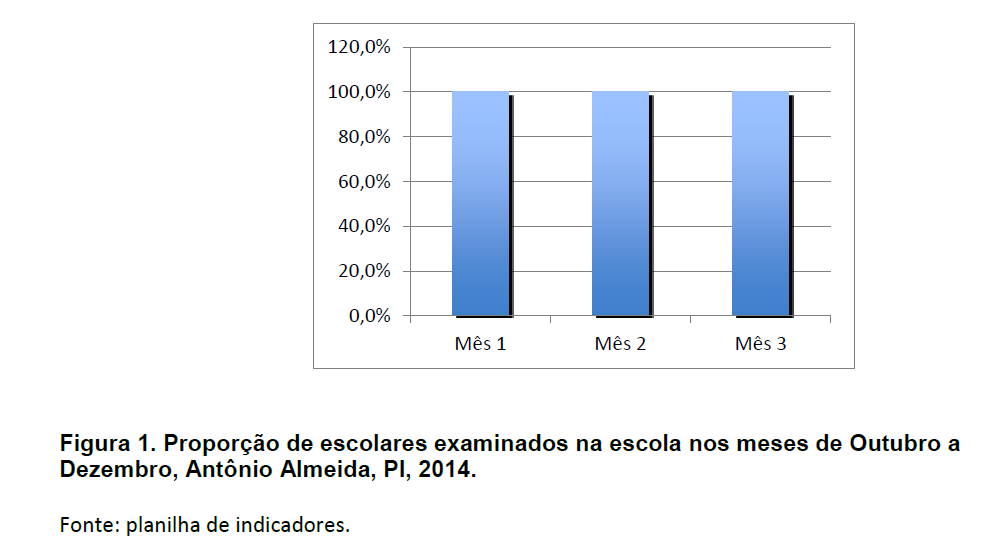 Avaliação da Intervenção
Resultados
Indicador - Proporção de escolares moradores da área de abrangência da unidade de saúde com primeira consulta odontológica programática.   
Numerador: Número de escolares moradores da área de abrangência com primeira consulta odontológica programática. 
Denominador: Número total de crianças que frequentam a escola e são moradores da área de abrangência da unidade de saúde.
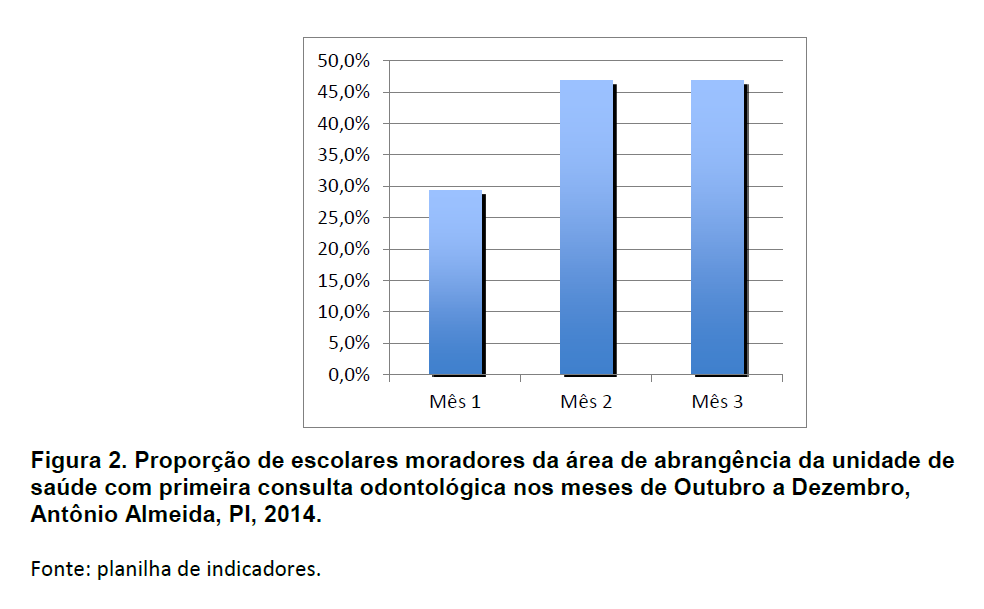 Avaliação da Intervenção
Resultados
Indicador: Proporção de escolares com necessidade de tratamento com primeira consulta odontológica. 
Numerador: Número de escolares classificados com necessidade de tratamento moradores da área de abrangência que realizou primeira consulta odontológico. 
Denominador: Número de escolares classificados com necessidade de tratamento moradores da área de abrangência.
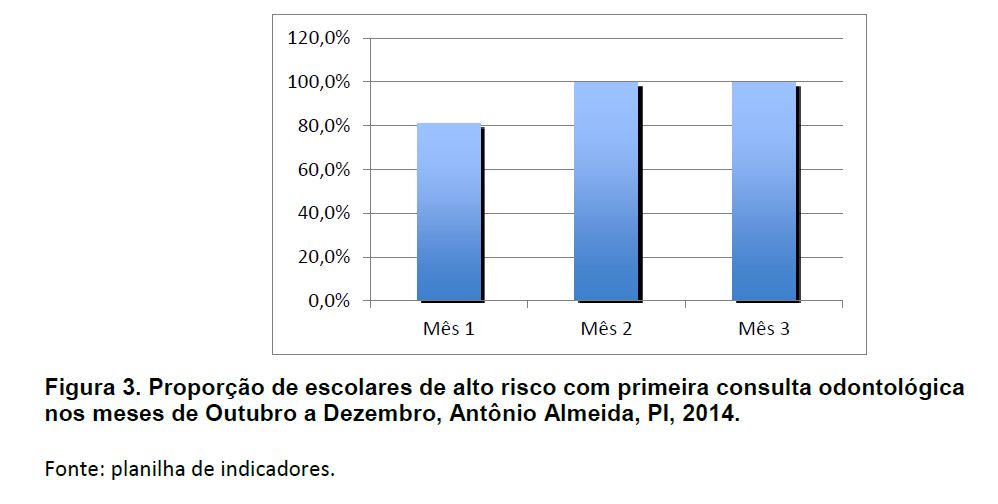 Avaliação da Intervenção
Resultados
Indicador -Proporção de escolares com escovação dental supervisionada com creme dental.
Númerador: Número de escolares com escovação supervisionada com creme dental.
Denominador: Número de escolares frequentadores da escola foco da intervenção.
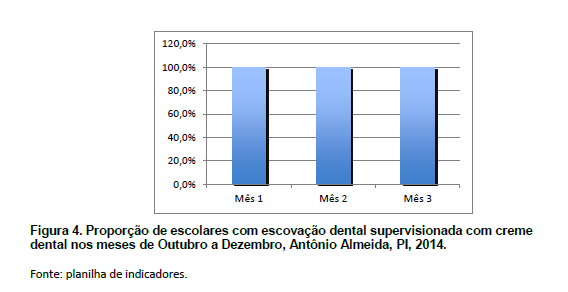 Avaliação da Intervenção
Resultados
Indicador - Proporção de escolares com orientações sobre dieta.   	
Numerador: Número de escolares com orientação sobre dieta.   
Denominador: Número de escolares matriculados na escola foco da intervenção.
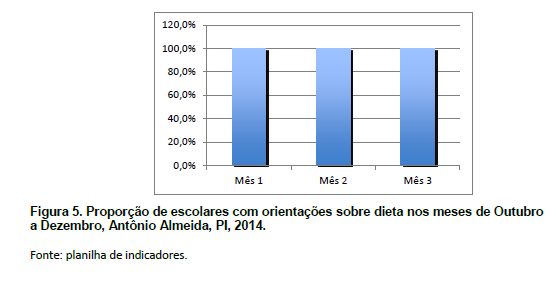 Avaliação da Intervenção
Resultados
Indicador - Proporção de escolares com orientações sobre higiene bucal.
Numerador: Número de escolares com orientação sobre higiene bucal. 
Denominador: Número de escolares matriculados na escola foco da intervenção.
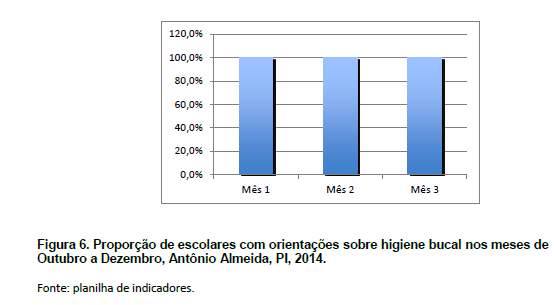 Avaliação da Intervenção
Resultados
Indicadores - Proporção de escolares com tratamento dentário concluído.      
Numerador: Número de escolares moradores da área de abrangência da unidade de saúde com primeira consulta odontológica programática com tratamento dentário concluído. 
Denominador: Número total de crianças da área de abrangência da unidade de saúde com primeira consulta odontológica programática.
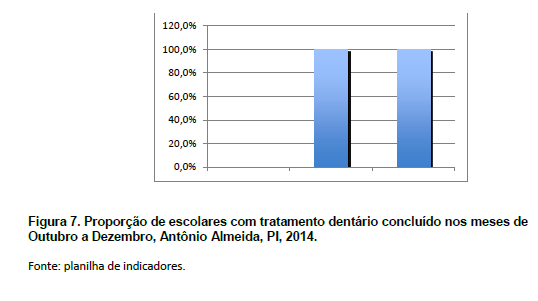 Avaliação da Intervenção
Resultados
Indicador - Proporção de buscas realizadas aos escolares com primeira consulta odontológica programática faltosa às consultas subsequentes.     
Numerador: Número de crianças com primeira consulta odontológica programática faltosa às consultas subsequentes e que foram buscadas.       
Denominador: Número de crianças faltosas às consultas subsequentes.
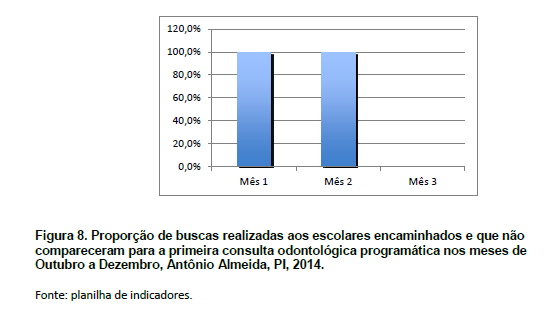 Avaliação da Intervenção
Resultados
Indicador - Proporção de escolares com registro atualizado.                                     
Numerador: Número de escolares da área de abrangência da unidade de saúde com registro atualizado. 
Denominador: Número total de escolares com primeira consulta odontológica programática.
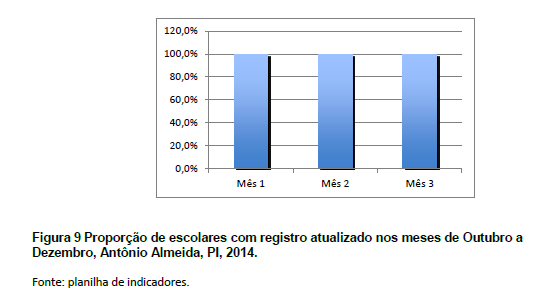 Avaliação da Intervenção
Discussão
A intervenção realizada na UBS melhorou o atendimento odontológico ao incluir o trabalho com grupos de prevenção em saúde bucal à rotina do atendimento e ao incorporar a abordagem preventiva constante nas escolas 
Para o serviço simboliza o início de um processo de melhora gradual e progressiva em busca de uma evolução dos resultados 
Para a comunidade significa melhora na qualidade dos serviços prestados na área odontológica, integrando ações curativas e preventivas em um mesmo serviço
Avaliação da Intervenção
Discussão
trabalho de atenção odontológica a crianças no município de Antônio Almeida no Piauí na creche Apolônia de Carvalho visa à manutenção da saúde bucal através da atenção precoce educativo-preventiva. 
A intervenção, na Unidade Básica de Saúde, propiciou a ampliação da cobertura da atenção 
Através da intervenção, melhorou-se quantitativamente e qualitativamente o atendimento odontológico. Favoreceu-se o processo de conscientização dos pais com relação aos filhos, dos professores com relação aos alunos, e das crianças em relação a si mesmos.
Avaliação da Intervenção
Discussão
Antes deste trabalho raríssimas mães procuravam a unidade para atendimento odontológico. A maioria delas procurava em caso de dor. 
A melhoria do registro e ao agendamento além do contato dos profissionais, viabilizou a otimização da agenda para a atenção a demanda espontânea. 
Com o fim do provab farei uma reunião com a equipe para que os resultados obtidos pela intervenção sejam disseminados fazendo que a equipe realize ações em outras escolas e na para a comunidade, continuando assim sendo rotineiros os procedimentos realizados durante a intervenção.
Avaliação da Intervenção
Relatórios da intervenção para gestores
Para a comunidade significa melhora na qualidade dos serviços prestados na área odontológica, integrando ações curativas e preventivas em um mesmo serviço
A comunidade em geral não reclama da priorização no atendimento das crianças, inclusive as crianças da escola municipal também já são priorizadas. A comunidade envolvida no processo, que são os pais dos alunos se mostra muito satisfeita com o trabalho realizado.
Avaliação da Intervenção
Relatório da intervenção para comunidade
Para o serviço simboliza o início de um processo de melhora progressiva em busca de uma evolução dos resultados das ações adotadas como rotina na unidade.
Para a continuidade da intervenção foi solicitado ao meu sucessor e a equipe a seguirem o cronograma foi executado para o tratamento odontológico dos escolares, e tentar ampliar a intervenção para todas as escolas do município
OBRIGADO